„Mindig lehetetlennek tűnik, mielőtt megcsinálod.” (Nelson Mandela)A tanév rendje változtatásának indokoltsága, lehetősége
Mesterpedagógusok III. Sonkádi Szabadegyeteme
5. témasziget
2017.06.29-07.01.
dr. Puszter Bernadett 
mesterpedagógus, intézményvezető
Nemzetközi kitekintés
Az EU-ban az oktatás szabályozásával kapcsolatosan a tagállamok saját hatáskörben döntenek. 
A tanév megszervezése több tényezőtől is függ: az oktatási rendszertől, a hagyományoktól és az éghajlattól.
Európában a tanév rendjének szabályozása változatos.
Nemzetközi kitekintés
A 2016/17-es tanév rendje Európában az alap-és középfokú oktatásban
Az összehasonlítás főbb szempontjai:
Mikor kezdődik a tanév?
A szünetek száma, időbeni megoszlása
Központi vagy helyi szintű a szabályozás
A nyári szünetek hossza Európában
A tanítási napok száma Európában
A felhasznált adatok és ábrák forrása: European Commission/EACEA/Eurydice, 2016. The Organisation of School Time in Europe. Primary and General Secondary Education – 2016/17.  Eurydice Facts and Figures. Luxembourg: Publications Office of the European Union.
Nemzetközi kitekintés
Mikor kezdődik a tanév?
11 országban/régióban augusztus 1. és 31. között (pl: Svédország aug. közepe, Finnország 08.10-18., Norvégia 08.17-22., Dánia 08.10, Svájc 08.08-29., Hollandia 08.22-09.05, Anglia 08.25-09.07., Skócia aug. közepe, Németországban aug. 1. és szept. 13. között)
16 országban/régióban szeptember 1. (pl: Belgium, Szlovénia, Bosznia-Hercegovina, Szerbia, Észtország, Lettország, Litvánia, Csehország, Franciaország, Lengyelország, Magyarország)
4 országban/régióban szeptember első hetében (Horvátország 09.05., Írország, Szlovákia 09.05., Ausztria 09.05-12)
9 országban/régióban szeptember közepén (Olaszország 09.05-12., Spanyolország 09.05-13, Bulgária 09.15., Ciprus 09.12., Görögország 09.12., Portugália 09.09-15., Törökország 09.12-19, Románia 09.12., Luxemburg 09.15.,  Málta 09.26.
Nemzetközi kitekintés
A szünetek száma, időbeni megoszlása
A nyári szüneten kívül az európai országokban még 4 egyéb iskolai szünet ismeretes:
 az őszi szünet, 
a karácsonyi/újévi szünet, 
a téli/karneváli szünet, 
a tavaszi/húsvéti szünet 
Ezeken kívül még minden országban vannak az állami vagy vallási ünnepekhez köthető munkaszüneti napok.
Nemzetközi kitekintés
Őszi szünet

17 országban/régióban egy hétig tart. 
Másutt 2 nap (Csehország) és 3 hét (Svájc) között váltakozik.  
Egyáltalán nincs őszi szünet 14 országban (pl: Ausztriában, Horváthországban, Lengyelországban, Portugáliában, Szerbiában, Törökországban, Görögországban, Spanyolországban, Cipruson stb.)
Nemzetközi kitekintés
Karácsonyi/újévi szünet

A legtöbb európai országban 2 hétig tart ez a szünet.
Néhány országban 1 hét (pl.: Lengyelország, Magyarország, Dánia, Szlovénia, Szerbia).
Svédországban 3 hét.
Nemzetközi kitekintés
Téli szünet/síszünet/ karneváli szünet (febr.-márc.)

18 európai országban 1 hétig tart.
Franciaországban, Lengyelországban 2 hét.
Egyáltalán nincs ilyenkor szünet (pl. Görögországban, Horvátországban, Cipruson, Észtországban, Magyarországon)
Nemzetközi kitekintés
Tavaszi/húsvéti szünet

15 európai országban 1 hétig tart.
13 országban 2 hétig.
4 napig pl.: Finnországban, Szlovákiában.
3 hét a tavaszi szünet Svájcban.
Nemzetközi kitekintés
Központi vagy helyi a szabályozás

Ausztriában, Németországban, Svájcban, Olaszországban, Spanyolországban a regionális irányító szervek döntenek az iskolai szünetek időbeli megoszlásáról, dátumairól.
Svédországban, Norvégiában a helyi önkormányzati szervek hatáskörébe tartozik ez a döntés.
De a tanítási napok számát központilag határozzák meg a fenti államokban is.
Nemzetközi kitekintés
Központi vagy helyi a szabályozás

Olaszországban, Hollandiában központilag szabályozzák az iskolai szüneteket, de az időpontok mégis különbözőek, mert az ország régióinak eltérő földrajzi sajátosságaihoz igazodnak.
Lengyelországban, Szlovéniában, Franciaországban, Ausztriában, Csehországban, Szlovákiában a síszünet vonatkozásában is ezt teszik, régiónként a földrajzi adottságoknak megfelelően változó az időpont.
Nemzetközi kitekintés
A nyári szünetek hossza Európában
Európában a tanév nagyon különböző időpontokban fejeződik be, május végén (pl.: Lettország, Litvánia, Izland- a középiskolásoknak) vagy akár július közepén.
6 hét a vakáció Németországban, Hollandiában, Dániában, Angliában, Walesben, Skóciában.
Kétszer ennyi ideig 12-13 hétig tart a nyári szünet Görögországban, Portugáliában, Máltán és a balti államokban. az általános iskolásoknak Olaszországban 14 hét, Bulgáriában 15 hét.
Nemzetközi kitekintés
Nemzetközi kitekintés
A tanítási napok száma Európában
Az európai országok kb. felében 170 és 180 között van a tanítási napok száma. 
15 országban 181 és 190 nap között van.
Dániában és Olaszországban 200 nap.
Általában azonos a tanítási napok száma az általános és középiskolai képzésben a legtöbb országban.
De több napot járnak iskolába a középiskolások Franciaországban, Belgiumban, Bosznia-Hercegovinában.
És az ellenkezője is igaz, több a tanítási nap az általános iskolákban (pl.: Írországban, Görögországban, Cipruson, Hollandiában).
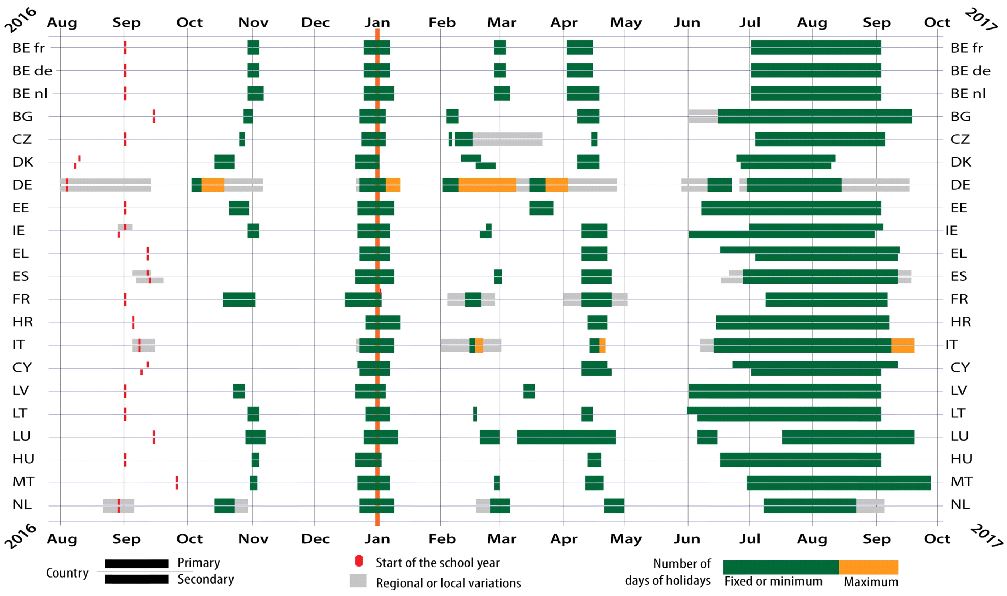 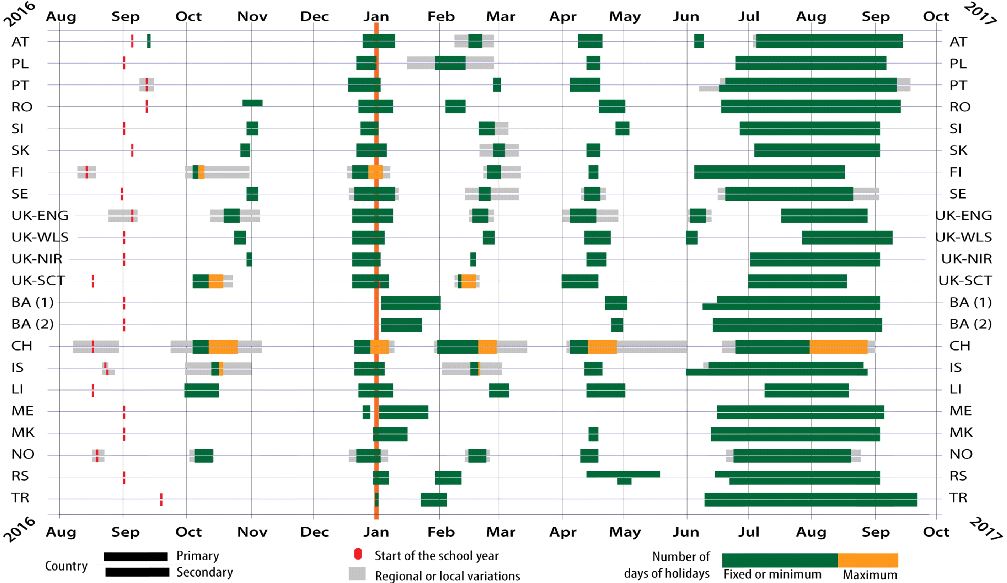 A tanév rendjének változtatása
A rövidebb nyári szünet melletti érvek

Kevés a szülők szabadsága
Költségesek a táborok
Méltányosság, esélyegyenlőségi szempontok
A rövidebb nyári szünet melletti érvek
1. Kevés a szülők szabadsága 
A szülők fizetett szabadsága jóval kevesebb mint az iskolai szünetek ideje, és a nyári szünet munkanapjainál is jóval kevesebb.
11 hét nyári szünet 54 munkanap. 
Mt. szerinti munkavállalók: 20 nap alapszabadság + életkor előrehaladtával járó pótszabadság
A rövidebb nyári szünet melletti érvek
1. Kevés a szülők szabadsága 
Mt. szerinti munkavállalók: 20 nap alapszabadság + életkor előrehaladtával járó pótszabadság + gyermekek utáni pótszabadság
A gyermekek után mindkét szülőnek járó pótszabadság: egy gyermek után 2, két gyermek után 4, kettőnél több gyermek után pedig összesen 7 nap pótszabadság.
A szabadságot a munkáltató adja ki és nem a munkavállaló veszi ki. Az Mt. szerint a munkavállaló az összes szabadságából 7 munkanap szabadsággal rendelkezik csupán. Azt is tudni érdemes, hogy a gyermekek után járó pótszabadsággal sem a szülő „rendelkezik” szabadon azaz, nem akkor veszi ki, amikor arra a gyermekkel összefüggésben szükség mutatkozik. Ezt a pótszabadság részt ugyanúgy a munkáltató adja ki.
A rövidebb nyári szünet melletti érvek
1. Kevés a szülők szabadsága 
A hosszú szünet sok családban jelent „gyermekelhelyezési” problémát. 
Ki vigyáz a gyermekekre, ha
 nincs nagyszülői, rokoni segítség. 
 ha a szülők nem tudják kifizetni a táborokat sem. 
 ha nem tehetik meg, hogy beviszik a munkahelyükre?
 A  felügyelet nélküli „kulcsos gyerekként” tengés-lengés nem lehet a megoldás a problémára.
A rövidebb nyári szünet melletti érvek
2. Költségesek a táborok
A kínálat óriási: értelmes és kevésbé értelmes tematikára épülő táborok között lehet válogatni (az idei táborkínálatban kb. 600 lehetőség). Legnépszerűbbek: kaland, sport, nyelvi, indián, lovas, kézműves táborok, újdonság pl.: a katonai és lövésztábor, ill. a multitáborok
A táborok költségei: egyhetes napközis tábor átlagos ára 20-30 ezer forint, a szintén egyhetes "ottalvós táborért" pedig átlagban 40-45 ezer forintot kell fizetni, de nagy a szórás az árak terén (legolcsóbb 12 ezer legdrágább 219 ezer Ft). 
forrás: http://www.taborfigyelo.hu/
A rövidebb nyári szünet melletti érvek
3. Méltányosság, esélyegyenlőségi szempontok
A nyári szünet csak elmélyíti a különböző szocioökonómiai hátterű gyerekek közötti különbségeket. A szegényebb, hátrányosabb helyzetű családok gyerekeinek hátránya tovább nő a jobb körülmények között élő társaikhoz képest. 
Ennek oka épp az, hogy hogyan, milyen programokkal töltik el a gyerekek a szabadidejüket.  A gyerekek tudása, készségeik a tartalmas szabadidős programok során nyáron is fejlődnek. 
A sajátos nevelési igényű gyerekek számára is hátrányosabb a hosszú szünet, nem kapnak fejlesztést.
A rövidebb nyári szünet melletti érvek
3. Méltányosság, esélyegyenlőségi szempontok
A nyári szünet alatt a diákok átlagosan egy hónapnyi tananyagot felejtenek el, a hátrányos helyzetű diákok azonban akár negyedévnyi tudást is veszíthetnek. 
A nyári szünet hatásáról Magyarországon nincsenek adatok, de joggal feltételezhetjük, hogy az egyenlőtlenségek nyáron is újratermelődnek.
Az OECD, a nemzetközi és a hazai elemzések alapján a magyar köznevelési rendszernek vannak elmaradásai, és vannak feladatai, hogy csökkentse a gyerekek családi hátteréből adódó különbségeit. És ez nemcsak a tanítási napokra, hanem a nyári szünetre is vonatkozik.
A hosszabb nyári szünet melletti érvek
Egy hosszú évtizedekre visszanyúló hagyományt változtatna meg Magyarországon, ha rövidülne a vakáció. 
Kánikulában jóval nagyobb erőfeszítés eredményes munkát végezni. Ilyenkor nehéz tanulni/tanítani, mert a diákok/tanárok koncentrációja csökken. 
A magyarországi iskolaépületek, az infrastruktúra nem teszik lehetővé, hogy az iskolák ideális körülményeket biztosítsanak a nyári melegben. A tantermek elviselhetetlenül melegek, az iskolák udvara is felforrósodik.
Az infrastruktúra miatt még hosszabb (13 hét) vakáció lenne indokolt.
A tanév rendje változtatásának indokoltsága
Nincs még döntés, szakmai vita zajlik.
Az EU legtöbb tagállamában a tanév lényegesen tagoltabb, mint Magyarországon.
Fontos, hogy egyenletesebb legyen az elosztás a szünetek között, így is csökkenthető a tanulói/tanári terhelés.
A tanév gyakoribb szünetekkel való tagolása segíti a tanulói/tanári regenerálódást, eredményesebbé válhat a munkavégzés.
A tanév rendje változtatásának indokoltsága
A tantervi szabályozás a tanév hosszához illeszkedik. Az új alaptanterv  bevezetésével változhat a tanév hossza.
Az új NAT-ban lehetnek olyan oktatási formák, amik értelemszerűen hosszabb tanévet eredményezhetnek, ha a tanév részévé válnak :
pl.: gyakoribb tematikus hetek, 
pl.: a gyerekek tervezett és szervezett fejlesztése tantermen/tanórán kívül – ld. tematikus táborok,  Határtalanul-féle kirándulások, erdei iskola időtartama.
A tanév rendje változtatásának lehetősége
A Nemzeti Táborozási Program is indukálhat változást
Átfogó, országos kiterjesztésű, komplex iskolai közösségi program, amely konkrét nevelési-oktatási tematikával rendelkezik, meghatározott időpontokban valósul meg, a gyerekek osztályonként, közösségben táboroznak, tartalma a  tananyaghoz illeszthető.
A Nat-ban megfogalmazott célokhoz, feladatokhoz igazodik. Iskolai keretek között elsajátított ismeretek új kontextusban történő rögzítését, alkalmazását, különböző műveltségterületi témák tanórán kívüli feldolgozását teszi lehetővé.
Forrás: Emberi Erőforrások Minisztériuma A Nemzeti alaptanterv koncepciója és más, az iskolarendszert érintő strukturális kérdések,  Köznevelési Kerekasztal 2017.03.07. ülésének diasora
A tanév rendje változtatásának lehetősége
Nemzeti Táborozási Program
Az iskolai nevelési-oktatási folyamathoz kapcsolódó, a formális tanítási időszakon kívüli időben megvalósuló szabadidő és értékközvetítő programokat biztosít.
Hozzájárul a köznevelés modernizációjához.
Támogatja a családokat a szülők terheinek csökkentése által.
A szociális hátrányokat közvetlenül kompenzálja.
Forrás: Emberi Erőforrások Minisztériuma A Nemzeti alaptanterv koncepciója és más, az iskolarendszert érintő strukturális kérdések,  Köznevelési Kerekasztal 2017.03.07. ülésének diasora
A tanév rendje változtatásának lehetősége
Nemzeti Táborozási Program
Hozzájárul a tanév rendjének átalakításához:• a tanítási időszak meghosszabbításával (június 2. felében);• a tanítási szünetek minőségi kihasználásához.
A 2-5 napos, iskolai szervezésű tematikus napközis táborok jellemzői:• tantárgy-kiegészítő programok iskolán belül és iskolán kívüli helyszíneken;• témakör, tantárgyakhoz kapcsolódó tematika intenzív feldolgozása 	epochális jelleggel.
Forrás: Emberi Erőforrások Minisztériuma A Nemzeti alaptanterv koncepciója és más, az iskolarendszert érintő strukturális kérdések,  Köznevelési Kerekasztal 2017.03.07. ülésének diasora
A tanév rendje változtatásának lehetősége
Nemzeti Táborozási Program
Az 5 éjszakás, külső helyszíneken szervezhető tematikus bentlakásos táborokjellemzői:• álló- vagy vándortáborok;• tantárgyi témakör vagy tematika feldolgozása informális és nem formálismódszerekkel.
Forrás: Emberi Erőforrások Minisztériuma A Nemzeti alaptanterv koncepciója és más, az iskolarendszert érintő strukturális kérdések,  Köznevelési Kerekasztal 2017.03.07. ülésének diasora
A tanév rendje változtatásának lehetősége
Jó-e a jelenlegi szabályozás?
A 2011.évi törvény a nemzeti köznevelésről rögzíti a tanév kezdő és záró napját, a nyári szünet min. hosszát és a szünetek számát 
tanítási év: ha e törvény másként nem rendelkezik, az iskolában minden év szeptemberének első munkanapjától a következő év június 16-át megelőző utolsó munkanapjáig tartó szorgalmi időszak (4.§ 31.pont)
30.§(1) …a tanítási év utolsó napját követően pedig legalább hatvan - szakképző iskolában legalább harminc - összefüggő napból álló nyári szünetet kell biztosítani.
30§ (4) A tanulónak - a tanév rendjében meghatározottak szerint - a tanítási évben legalább három alkalommal, legkevesebb hat összefüggő napból álló tanítási szünetet kell biztosítani.
A tanév rendje változtatásának lehetősége
Jó-e a jelenlegi szabályozás?
Nkt. 27.§ (3) a tanítási év rendjét az oktatásért felelős miniszter rendeletben állapítja meg.  
Nkt. módosításával az emberi erőforrások minisztere rendeletben szabályozhatná a tanév kezdő és záró napját, a tanítási napok számát, a tanítási szünetek számát, azok konkrét időtartamát, és a tanítási év rendjével kapcsolatos valamennyi fontos, jelenleg is miniszteri rendeletben meghatározott időpontot (érettségi, felvételi, mérések stb.).
A törvénynél alacsonyabb szintű, „rugalmasabb” jogforrás – rendeleti szabályozás lehetőségének mérlegelése
A tanév rendje változtatásának lehetősége
Jó-e a jelenlegi szabályozás?
Szinte azonos a tanítási napok száma az alapfokú (180) és a középfokú (178-179) oktatásban.
A Miniszter rendelkezése alapján a nevelőtestület dönt 6-7-8 tanítás nélküli munkanap programjáról.
Témahetek száma, gyakorisága, egyenletlen elosztása
Pénzügyi és vállalkozói témahét 2018. március 5. és 2018. március 9. között, a digitális témahét 2018. április 9. és 2018. április 13. között, a fenntarthatósági témahét 2018. április 23. és 2018. április 27. között lesz.
A tanév rendje változtatásának lehetősége
Megválaszolandó kérdések
Mikor kezdődjön a tanév (aug. utolsó hete, 09.01.) ?
Mikor végződjön a tanév (jún. közepe, vége, júl. eleje)?
Hány tanítási nap legyen (180-190, hány tanítás nélküli munkanap)?
Hány szünet legyen (őszi, karácsonyi, téli, tavaszi, nyári)?
Milyen időtartamúak legyenek a szünetek?
Hogyan lehetne a témaheteket a tanév során egyenletesebben elosztani?
Nemzeti táborozási program a tanév része legyen-e?
A tanév rendje változtatásának lehetősége
Megválaszolandó kérdések
Középiskolákban jó-e az eddigi szabályozás (tanév vége, kezdete)? A középfokú oktatásra vonatkozó tanév rendje legyen eltérő?
Június közepétől június végéig érettségi, szakmai vizsgák zajlanak. Szükséges-e ezen változtatni?
A középiskolások a hosszú vakációt is képesek tartalmasan eltölteni: munkát vállalnak, nyelvet tanulnak, sportolnak, animátorok a táborokban, szakmai gyakorlaton vesznek részt, fesztiváloznak stb.
Az ő esetükben irreleváns a szülők szabadsága, nincs már szükségük szigorú értelemben vett gyermekfelügyeletre.
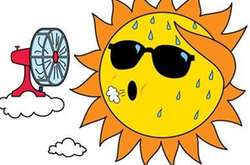 Köszönöm szépen a megtisztelő figyelmet.